Solving Using the Quadratic Formula
Quadratic Formula
Solving quadratics with completing the square is the most accurate method
We follow the same process each time
Where is the shortcut??
Quadratic Formula - Derivation
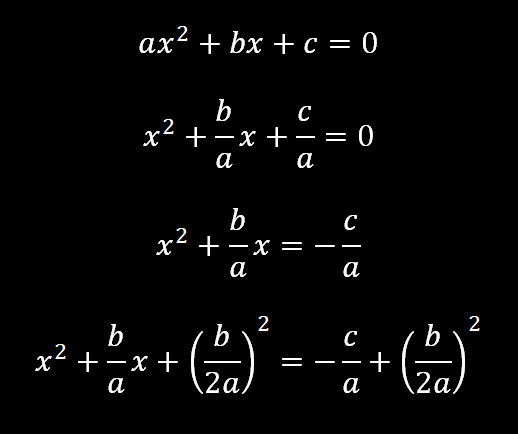 Quadratic Formula - Derivation
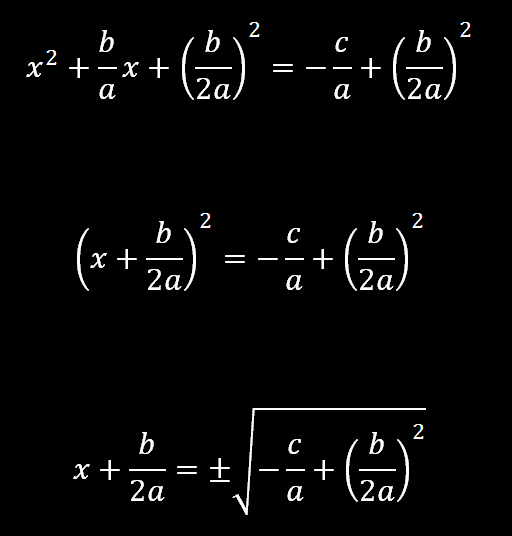 Quadratic Formula - Derivation
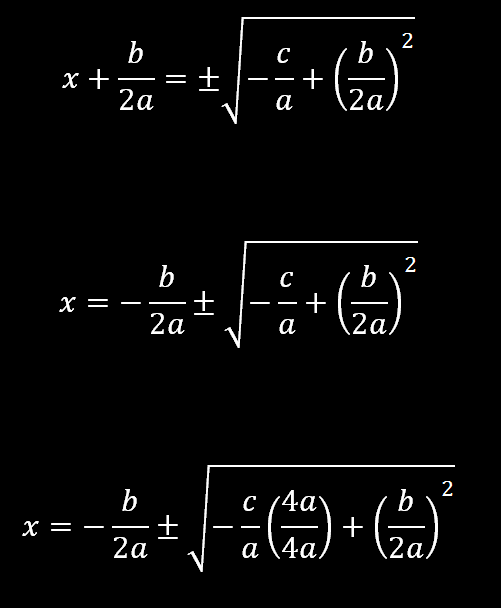 Quadratic Formula - Derivation
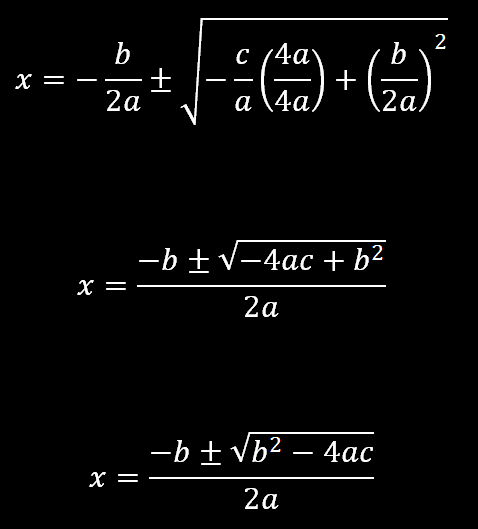 Quadratic Formula
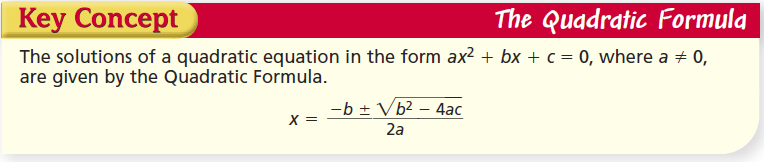 And now we sing
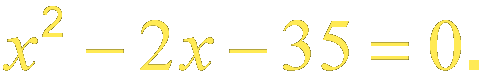 Use two methods to solve
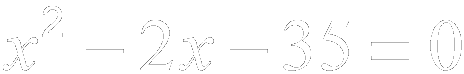 Original equation
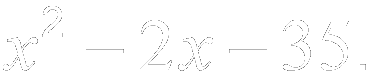 Factor
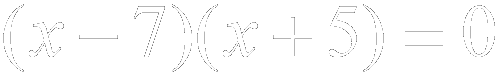 or
Zero Product Property
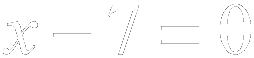 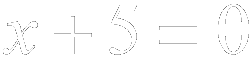 Solve for x.
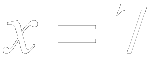 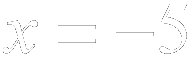 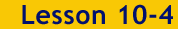 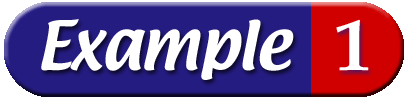 Method 1	Factoring
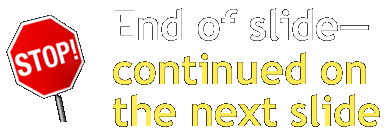 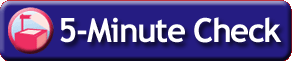 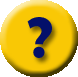 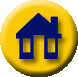 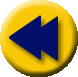 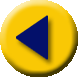 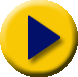 Example 4-1a
For this equation,
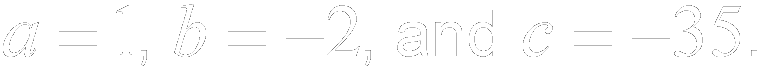 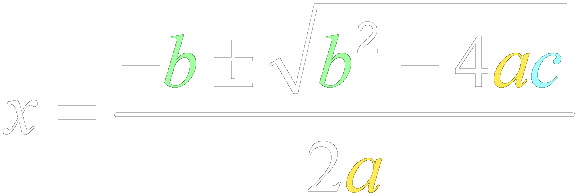 Quadratic Formula
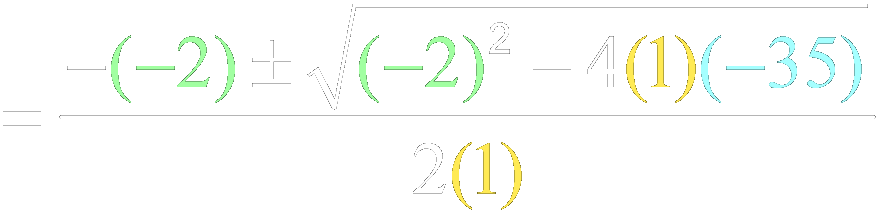 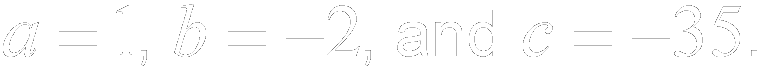 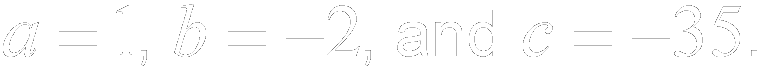 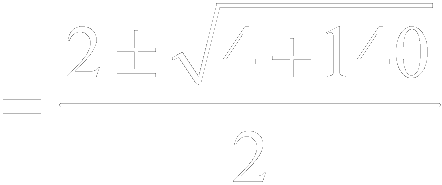 Multiply.
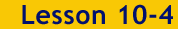 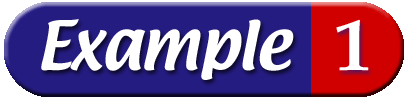 Method 2	Quadratic Formula
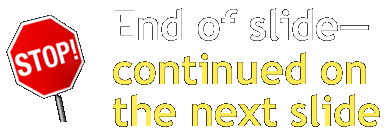 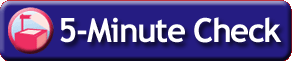 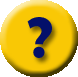 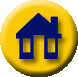 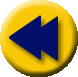 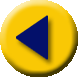 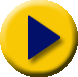 Example 4-1b
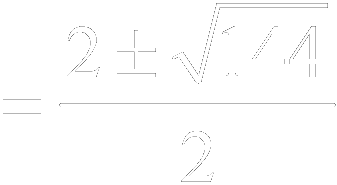 Add.
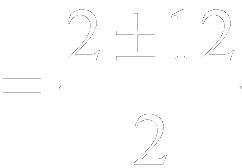 Simplify.
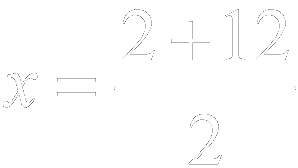 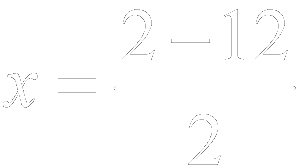 or
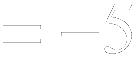 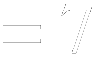 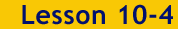 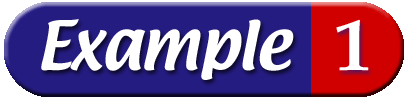 Answer: The solution set is {–5, 7}.
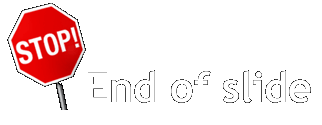 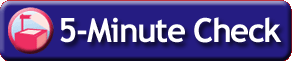 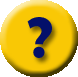 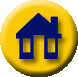 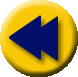 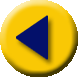 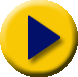 Example 4-1c
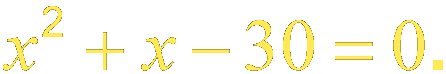 Solve
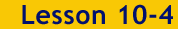 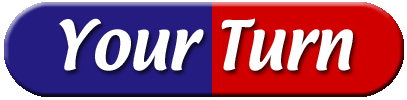 Answer: {–6, 5}
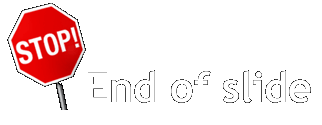 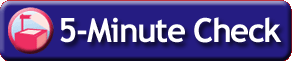 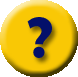 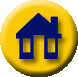 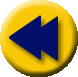 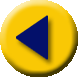 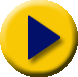 Example 4-1d
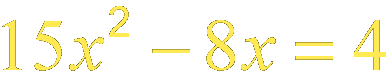 Solve 	by using the Quadratic Formula. Round to the nearest tenth if necessary.
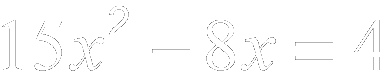 Original equation
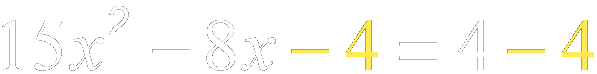 Subtract 4 from each side.
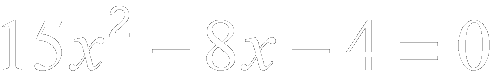 Simplify.
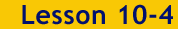 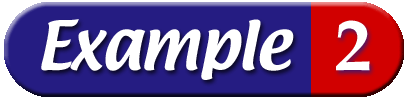 Step 1	Rewrite the equation in standard form.
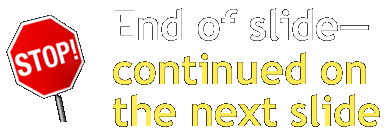 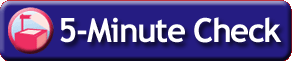 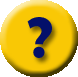 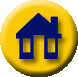 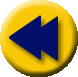 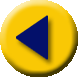 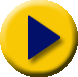 Example 4-2a
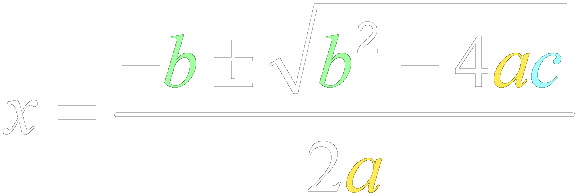 Quadratic Formula
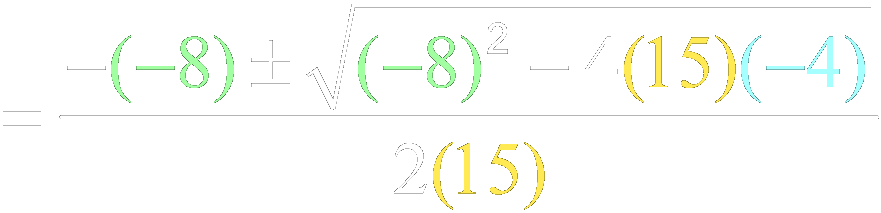 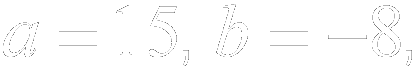 and
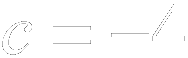 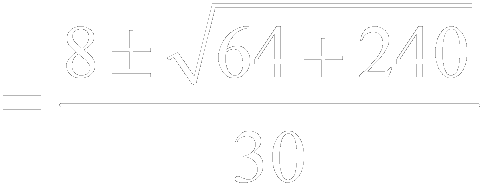 Multiply.
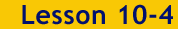 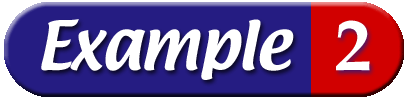 Step 2	Apply the Quadratic Formula.
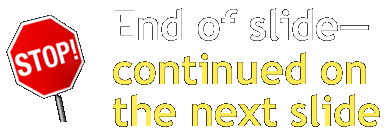 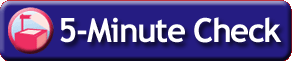 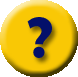 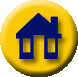 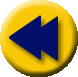 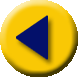 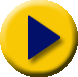 Example 4-2b
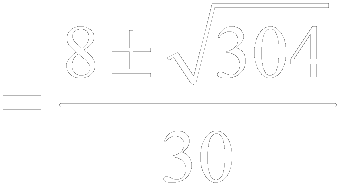 Add.
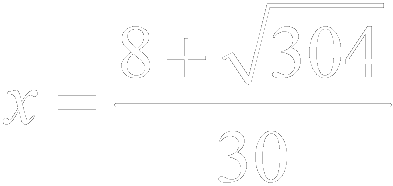 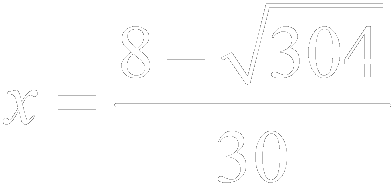 or
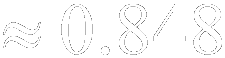 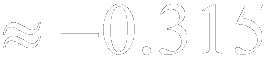 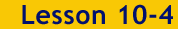 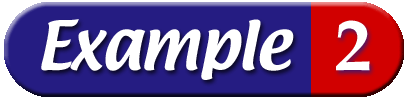 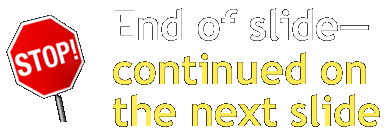 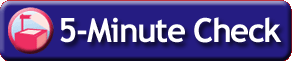 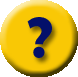 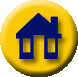 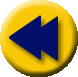 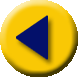 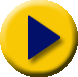 Example 4-2c
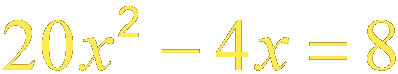 Solve	by using the Quadratic Formula. Round to the nearest tenth if necessary.
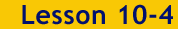 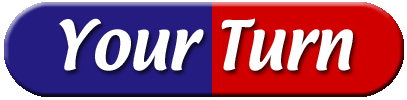 Answer:	{–0.5, 0.7}
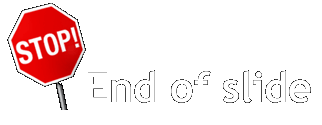 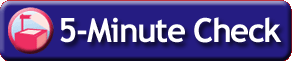 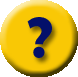 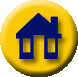 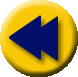 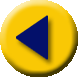 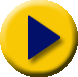 Example 4-2e
Summary
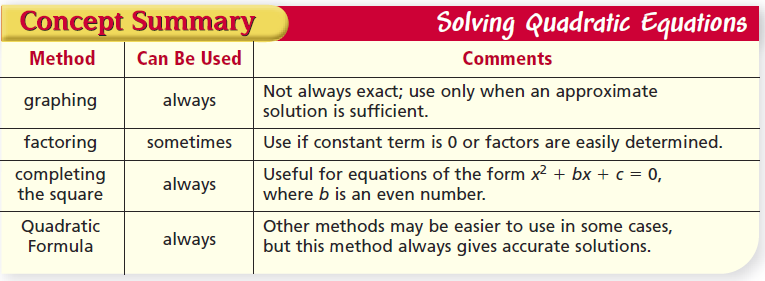 Vocabulary
Discriminant – The expression under the radical sign in the quadratic formula
Discriminant
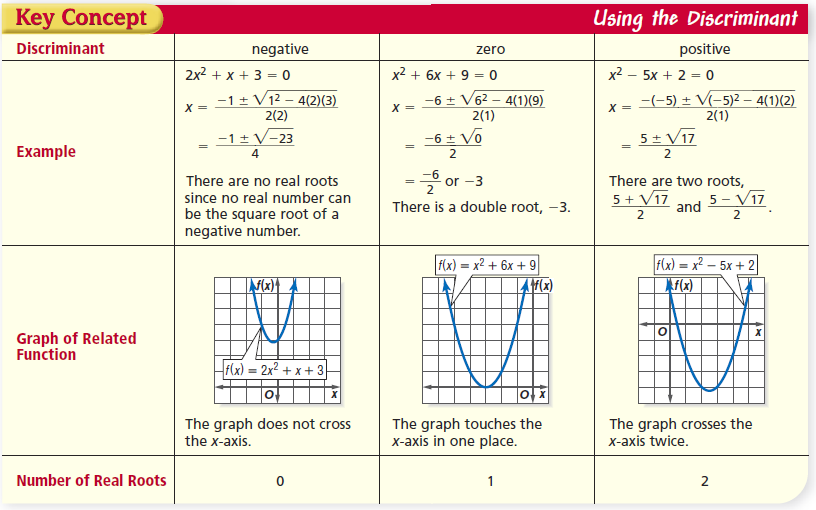 Discriminant Examples
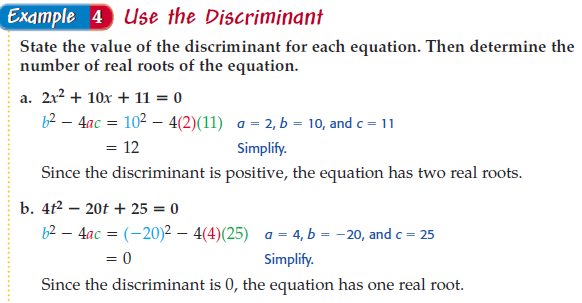 Discriminant Examples
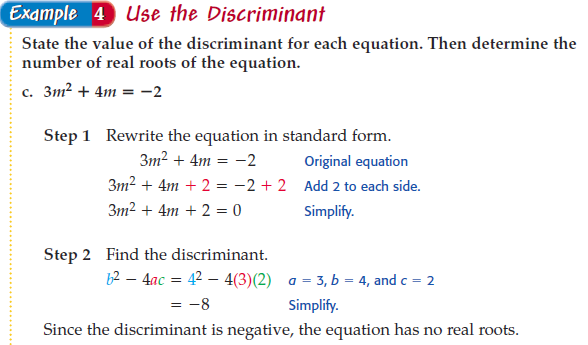 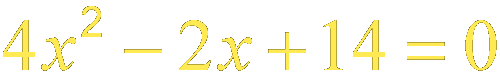 State the value of the discriminant for	. Then determine the number of real roots of the equation.
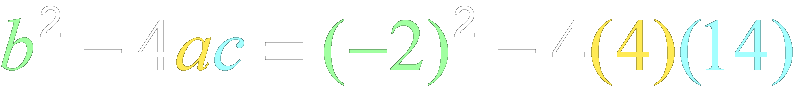 and
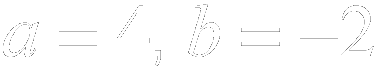 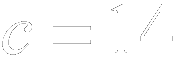 Simplify.
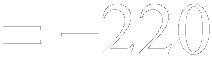 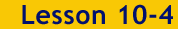 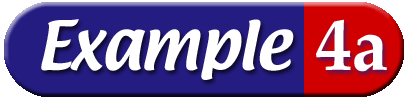 Answer:	The discriminant is –220. Since the discriminant	is negative, the equation has no real roots.
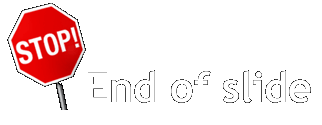 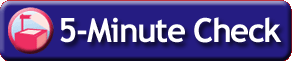 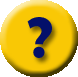 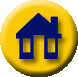 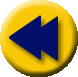 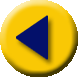 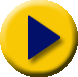 Example 4-4a
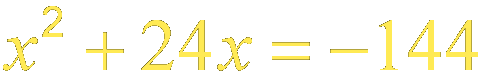 State the value of the discriminant for	. Then determine the number of real roots of the equation.
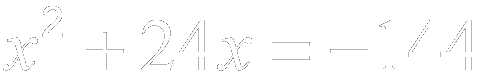 Original equation
Add 144 to each side.
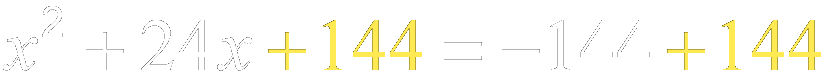 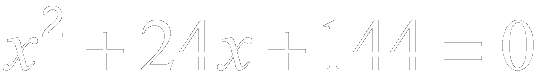 Simplify.
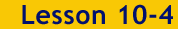 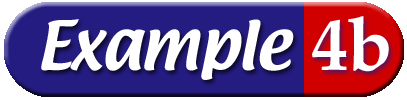 Step 1	Rewrite the equation in standard form.
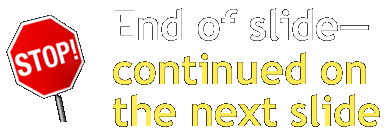 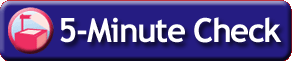 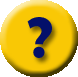 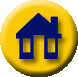 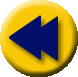 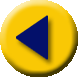 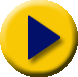 Example 4-4b
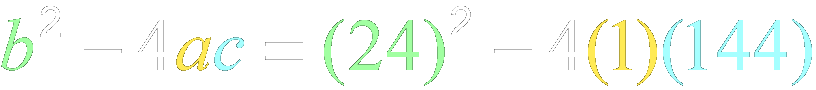 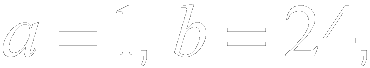 and
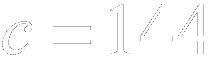 Simplify.
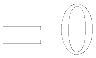 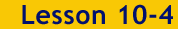 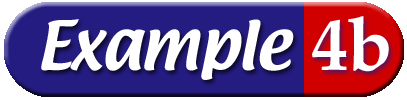 Step 2	Find the discriminant.
Answer:	The discriminant is 0. Since the discriminant is 0,	the equation has one real root.
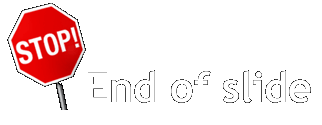 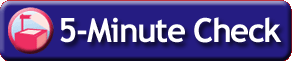 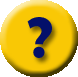 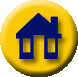 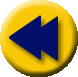 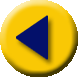 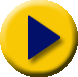 Example 4-4c
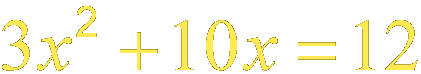 State the value of the discriminant for	. Then determine the number of real roots of the equation.
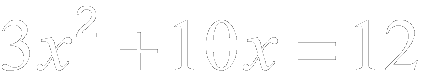 Original equation
Subtract 12 from each side.
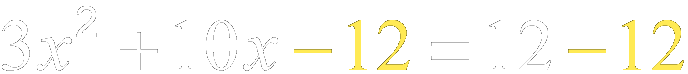 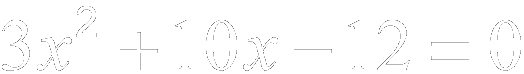 Simplify.
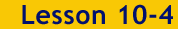 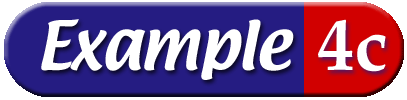 Step 1	Rewrite the equation in standard form.
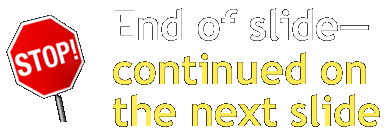 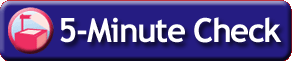 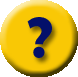 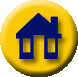 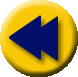 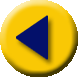 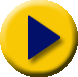 Example 4-4d
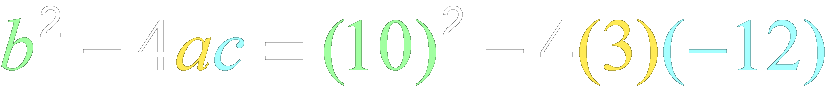 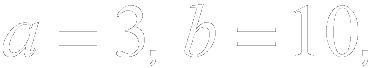 and
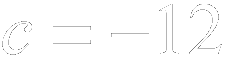 Simplify.
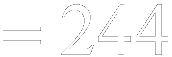 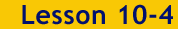 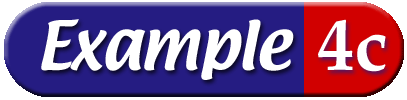 Step 2	Find the discriminant.
Answer:	The discriminant is 244. Since the discriminant 	is positive, the equation has two real roots.
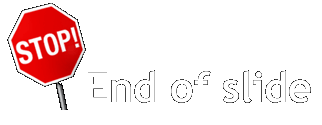 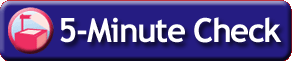 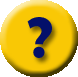 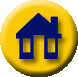 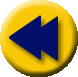 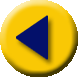 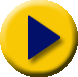 Example 4-4e
State the value of the discriminant for each equation. Then determine the number of real roots for the equation.
a.
b.
c.
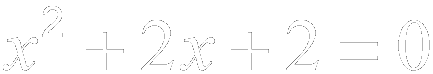 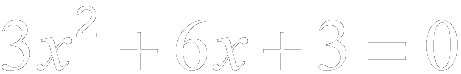 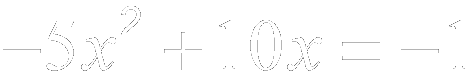 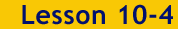 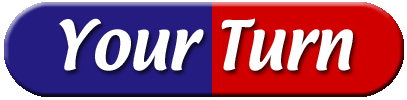 Answer:	–4; no real roots
Answer:	0; 1 real root
Answer:	120; 2 real root
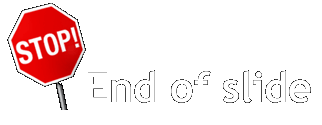 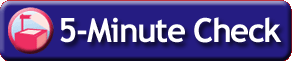 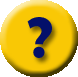 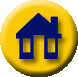 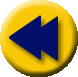 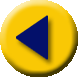 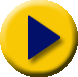 Example 4-4f
Homework
10-4  Solving with Quadratic Formula
			Front Page - First Column
			Back Page - Evens